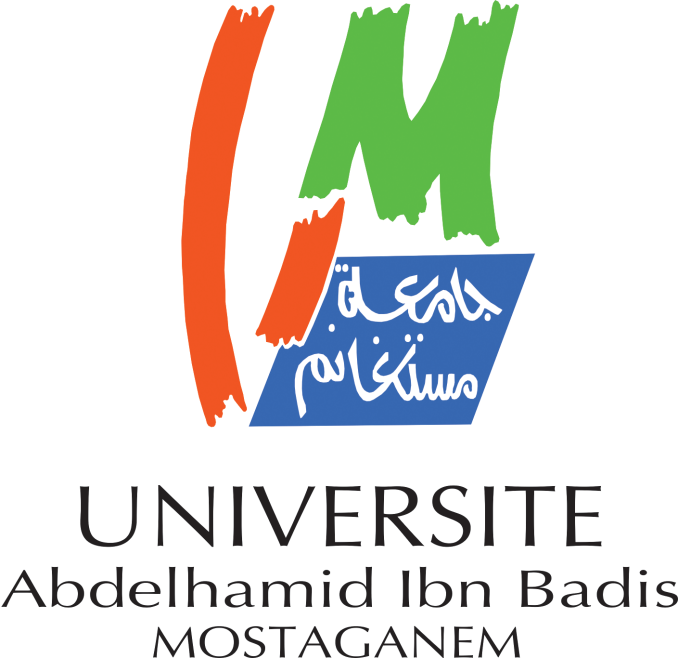 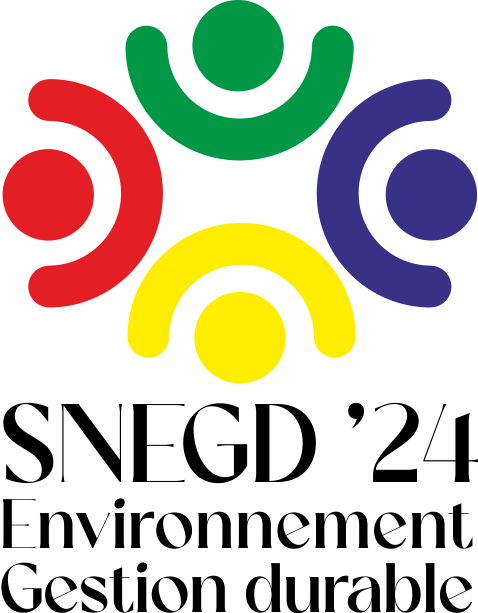 The 3rd National Environment & Sustainable Management Seminar
8 - 9 December 2024, Mostaganem - Algeria
Poster N°: 00
Title of your communication
Author’s Name and Affiliation
Abstract of your communication:
Introduction: 




















Material and Methods:
Results and Discussion
Conclusion
References
Figure 3
Figure 4